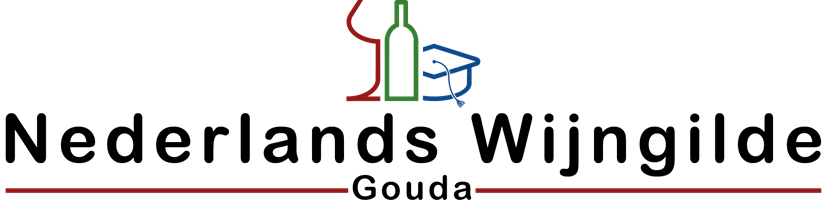 LANDELIJKE PROEVERIJ???
 Wie is  Dirk de Jong??
 Afkomstig uit bier en jenever omgeving.
 Lid NWG vanaf 1995 wijndrinker / etiketten verzamelaar sedert ’67
Reden lidmaatschap: “Meer dan Duitsland / Nahe” en wit.
 Organiseerde diverse wijnreizen en “grootste wijnfeest Nederland” met de titel Proeven in Oudewater
 Heeft beroepsmatig (gelukkig) niets met wijn (-handel).
 Noemt wijn een vrolijke wetenschap (neem jezelf vooral niet te serieus!)
.            GӦTTLESBRUNNER                             .                           WINZER PRESENTEREN ZICH
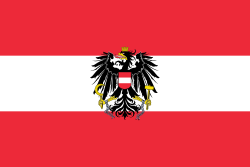 OOSTENRIJK WIJNLAND ? Ca 50.000 ha
Krap 2% Wereld wijn productie
 ca. 1/3 grootte Bordeaux
 70% wit
 Van Germaans systeem naar Franse classificatie (AOC)
 M.a.w. Herkomst systeem
= Districtus Austrae Controlatus
KWALITEITSSYSTEEM:
 DAC per gebied varieert aantal toegelaten druiven van 2 - veel 
 Daarnaast Guts, Orts en Lagen wijn (kwaliteit + alcohol% +++)
 ӦTW wijngoederen (nu ca. 120) = Ӧsterreich Traditions Winzer  = vergelijkbaar met Duits VDP
 Wachau, kwaliteitspyramide Steinfeder, Federspiel  en Smaragd
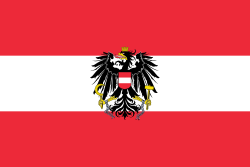 Wijnreis NWG 2019 Oostenrijk
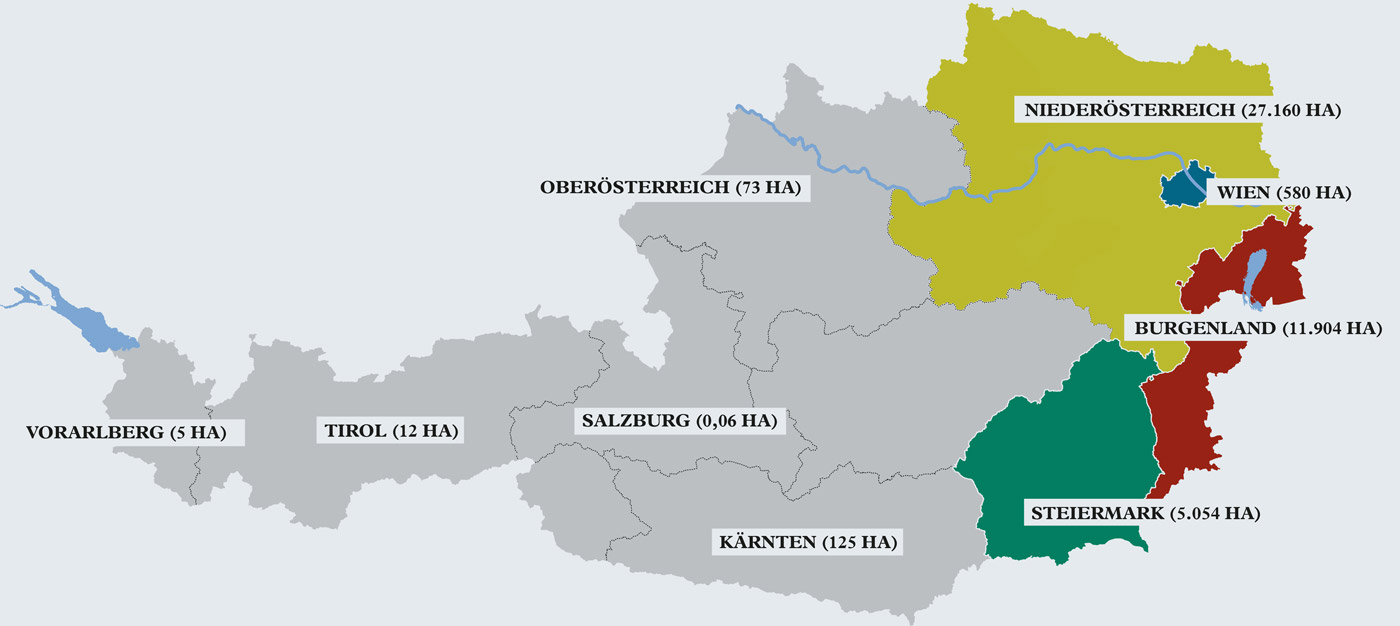 .            GӦTTLESBRUNNER                             .                           WINZER PRESENTEREN ZICH
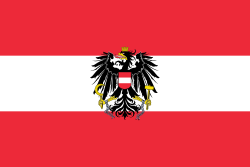 WIT
ROOD
Grüner Veltliner  30% van alle druiven in Oostenrijk
 Welschriesling
 (Gelbe) Muskateller
 Furmint
 Weissburgunder, Graub.
 Sauv. Blanc, Scheurebe ( = Sämling), Riesling, Chardonnay / Morillon e.v.a.
Zweigelt
 Blaufränkisch
 Sankt Laurent
Portugieser
  Pinot Noir
 Roesler (PiWi uit o.a. Portugieser)
 Cab. Sauv, Franc, Merlot, e.v.a.
 zoals Nebbiolo, Sangiovese etc.
.            GӦTTLESBRUNNER                             .                           WINZER PRESENTEREN ZICH
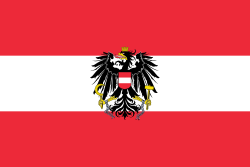 3 (hoofd) REGIO’s

  Weinland Ӧsterreich

  Steiermark

 Bergland Ӧsterreich (o.a. Tirol Kӓrnten, Salzburg)
Weinland ӦSTERREICH omvat:
Wien
 Nieder Ӧ = grootste >> 50% 75% wit o.a. Wachau + Krems en Carnuntum
 Burgenland  met o.a.                        Neusiedlersee (DAC Zweigelt) Leithagebirge (DAC Blaufrӓnkisch) Rust (Aubruch)      Mittelburgenland (DAC  Blaufr.)
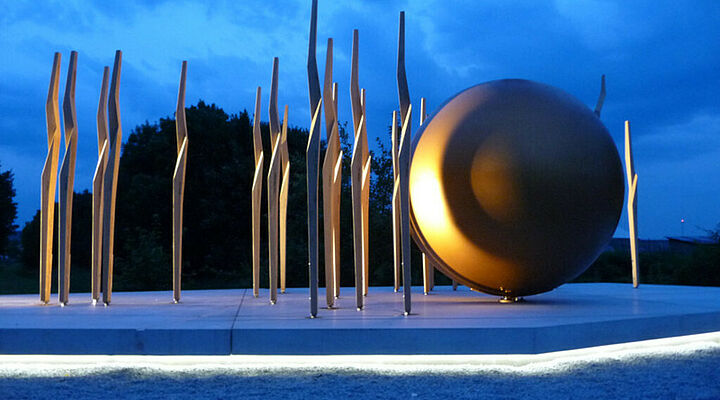 GGGGGGG  .            GӦTTLESBRUNNER                             .                           WINZER PRESENTEREN ZICH
CARNUNTUM:
Tussen Wenen en Bratislava
Pannonisch klimaat
Glooiend, vruchtbaar.
Zon >2000 u.  warm + wind
850 ha groot
Löss, leem, kalk, grint, zand
>> 60% rood
DAC status (vgl. AOC)
.            GӦ .             GӦTTLESBRUNNER                             .                         WINZER PRESENTEREN ZICH
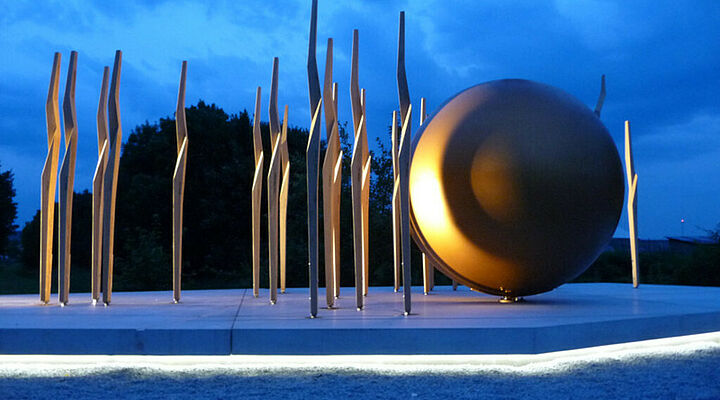 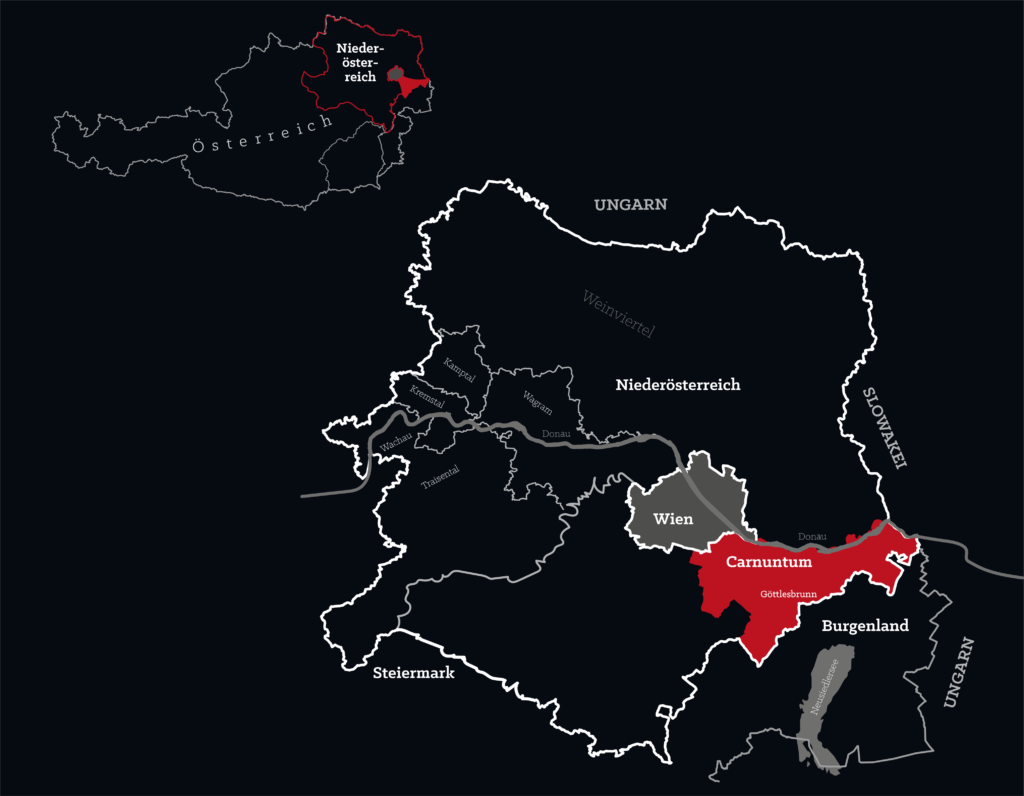 .            GӦ .             GӦTTLESBRUNNER                             .                         WINZER PRESENTEREN ZICH
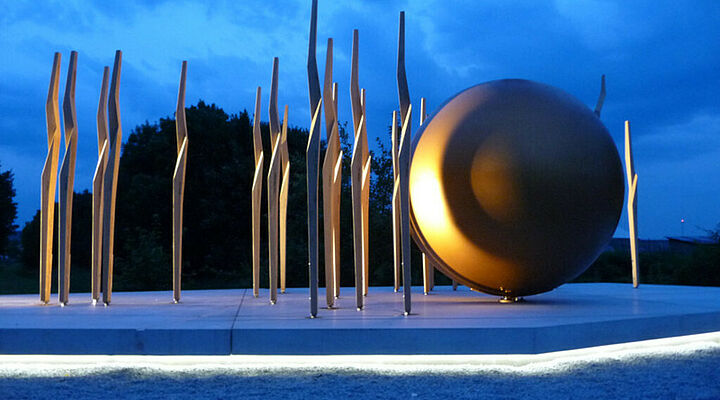 GӦTTLESBRUNN  ca. 200+ NAP
1300 inwoners
 22 fulltime wijnboeren
 w.v. 2 bij de top 25 Oostenrijk
 vanaf 80er jaren specialisatie
 “Schwarze Katzen”
 Jungwein schnupfern
 Leopoldigang
 2 top restaurants + Heuriger
.            GӦ .             GӦTTLESBRUNNER                             .                         WINZER PRESENTEREN ZICH
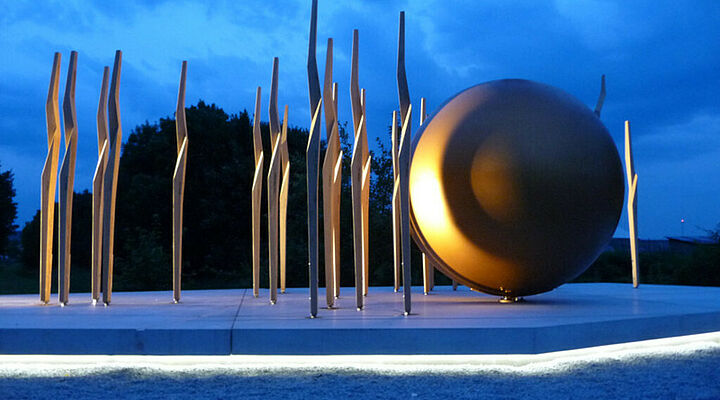 GGGGGGG  .            GӦTTLESBRUNNER                             .                       WINZER  PRESENTEREN ZICH
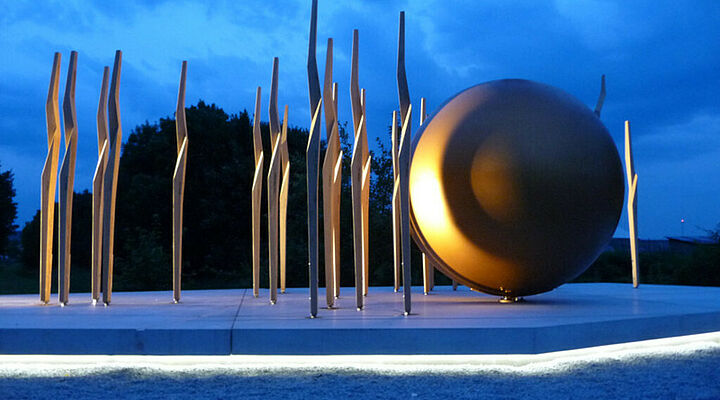 Oostenrijk is van het Germaanse wijnsysteem overgestapt naar het Franse.
 Aanvankelijk systeem op basis van suikerwaarden (Kloster Neuburg Waage vgl Ӧchsle).
Nu op gebiedseigenschappen, vgl. AOC met de daarbij behorende beperkingen
GӦTTLESBRUNN nog maar een paar jaar in DAC systeem.
Toegelaten rassen:
 Rood: Zweigelt en Blaufrӓnkisch
 Wit:       Weissburgunder, Chardonnay en Grüner Veltliner
Doodgeboren kindje???
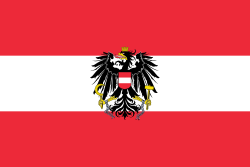 .            GӦTTLESBRUNNER                             .                                   WINZER PRESENTEREN ZICH
(Blauer)  ZWEIGELT = Rotburger = BF x SL 1920
Meest aangeplante rode druif Ӧ (15% stabiel)
 Groeit overal, hoog productief, midden vroeg
Vergt veel loofarbeid.
 Voor goede kwaliteiten, goed snoeien en grüne Ernte en tegen rot, “schouder” er uit knippen.
 Bij stress ontwikkelen zich niet bruikbare verwelkte druiven (bitters!)
 Van nietszeggend boers tot opulent krachtig (Barrique inzet) Goede tannine struktuur
.            GӦ .             GӦTTLESBRUNNER                             .                         WINZER PRESENTEREN ZICH
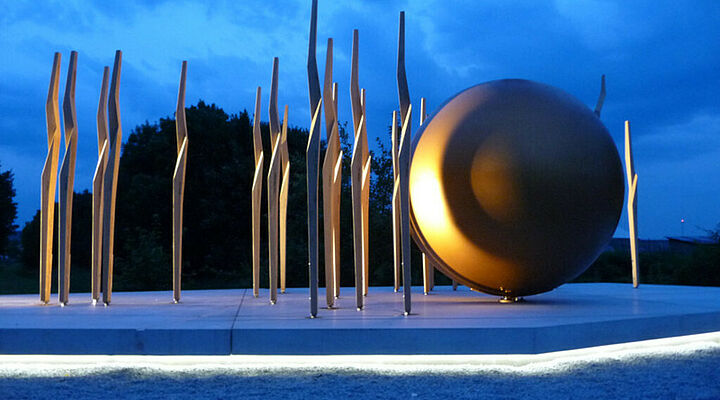 Weingut Buschenschank LAGER 45% rood Wit: Grüner V en Weiss-  burgunder R; vooral Zweigelt
9 ha rondom Göttlesbrunn
Met  de komst van Markus in het bedrijf van vader Ernst is er een overgang van gemengd bedrijf naar volledig wijnbouw
 2019 gestart met certificeringstrajekt BIO
Bloemenstroken en schapen
Lager Gruner Veltiner Privat 2019
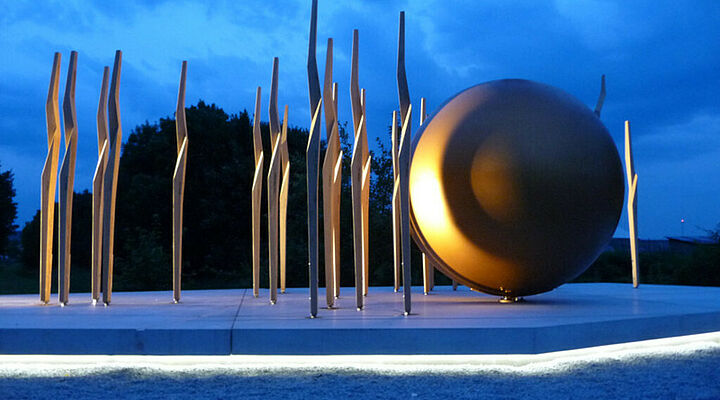 Ried Bӓrenreiser  1e Lage DAC
= karige bodem van Donau sediment met veel zand en een hoog kalkgehalte
 Handlese, kleinkiste
 24 uur “maische”
 12 maanden gebr. Barrique groot
 Alc 13.5%      Rz  2.1         S 4.3
Unfiltriert, goldgelb, reife Südfrüchte, vollmundig
.            GӦ .             GӦTTLESBRUNNER                             .                         WINZER PRESENTEREN ZICH
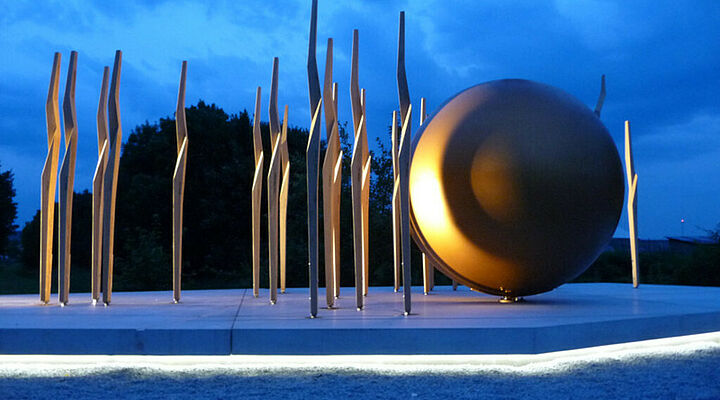 Philipp GRASSL
3e Generatie Familie wijngoed
“Muster” 5 Kronen (1 vd 25!)
 “Mittel” = 25 ha.   a  170.000 fl.
Toplagen Rothenberg, Bӓrnreiser, Schüttenberg
 75% rood
 Sankt Laurent = chef’s lieveling = “nicht jedermannssache”
Grassl Chardonnay 2021
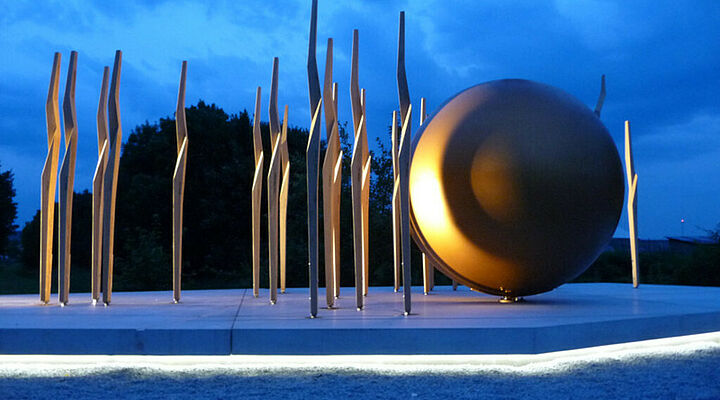 13,1 vol% alc.5,8 g/l Säure2,1 g RZ trocken
Kalkhältige, schottrige Lehmböden in Südostexposition, 10 - 45 Jahre alte Reblagen, Weinbaugebiet Carnuntum
Handlese und Selektion in zwei Selektionsschritten Mitte September 2022. 
Ganztraubenpressung, kontrollierte Vergärung mit natürlichen Hefen in Edelstahlbehältern und großen Holzfässern aus Ybbstaler Eiche bei 18 bis 20°C
Reifung im Edelstahltank auf der feinen Hefe unter Batonnage bis zur Füllung der ersten Tranche im Dezember 2022.
Grassl Chardonnay Rothenberg 2020
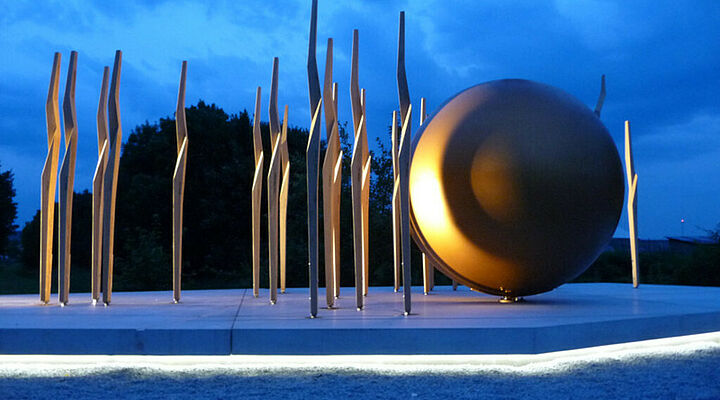 100% Chardonnay / 13,6 vol% alc. / 5,4 g/l Säure / 1,5 g RZ trockenDer Rothenberg; auf besonders kargem, kalkhältigem rotem Donauschotterboden mit lehmigen Einschlüssen, Südostexposition in geschützter kühl gelegene Waldnähe
Ganztraubenpressung, spontane Vergärung in 500 l Tonneaus aus österr. Eiche bei 22 bis 24°C, danach malolaktische Fermentation und Reifung im Holz auf der Rohhefe bis zur Füllung im November 2022. 
Falstaff: 93 Punkte / A la Carte: 94 Punkte
.            GӦ .             GӦTTLESBRUNNER                             .                         WINZER PRESENTEREN ZICH
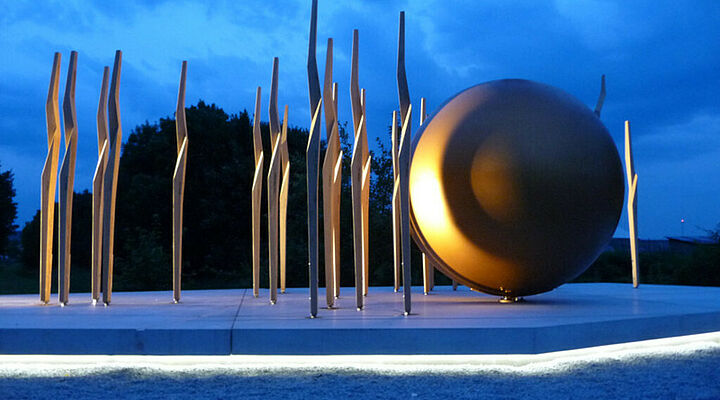 Weingut Familie PITNAUER
 Hans (pa) Pionier Rode wijn 80er Jaren, Johannes (zoon) wijn- maker /eig. sedert 2018. Edith (ma) alle wijngaardwerkzaamheden
 Al ruim 30 jaar “merk wijnen”
 22 ha “Toplagen”  en lid  ӦTW
 80% Rood (50% Zweigelt)
 daarnaast o.a. CS, CF, SY, ME,
.            GӦ .             GӦTTLESBRUNNER                             .                         WINZER PRESENTEREN ZICH
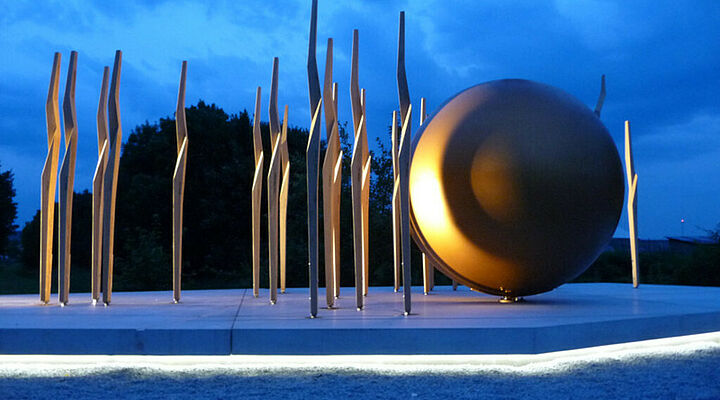 BIENENFRESSER 2018 Reserve
 In 1986 1e  “Markenwein” 
 100% ZWEIGELT
Meerdere doorgangen (5/9 - 21/9) 
Löss met dunne humus laag
 Duur schilcontact ??
 18 maanden Barrique (N + G)
 Alc 13.5%      S 5        Rz 2
.            GӦ .             GӦTTLESBRUNNER                             .                         WINZER PRESENTEREN ZICH
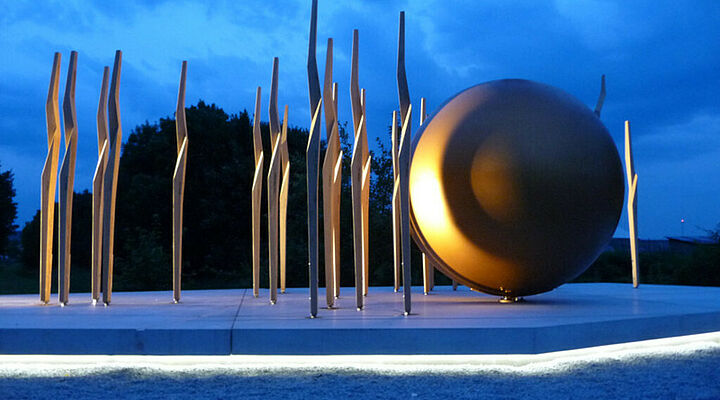 Weingut Buschenschank LAGER 45% rood Wit: Grüner V en Weiss-  burgunder R; vooral Zweigelt
9 ha rondom Göttlesbrunn
Met  de komst van Markus in het bedrijf van vader Ernst is er een overgang van gemengd bedrijf naar volledig wijnbouw
 2019 gestart met certificeringstrajekt BIO
Bloemenstroken en schapen
.            GӦ .             GӦTTLESBRUNNER                             .                         WINZER PRESENTEREN ZICH
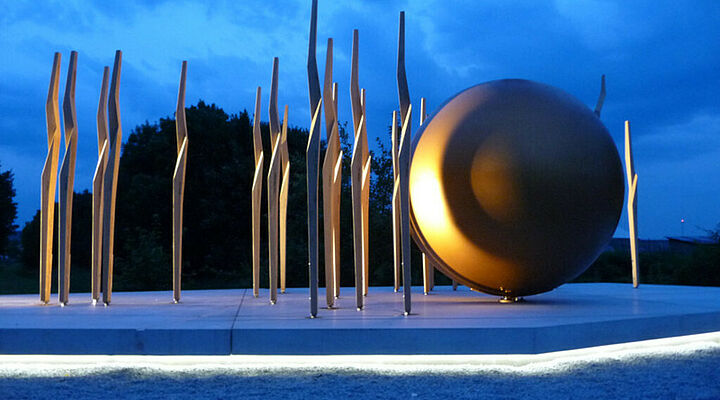 GӦTTLESBRUN DAC 2019
 100% Zweigelt
 Rosenberg en Haidacker (1e lagen)
 16 maanden barrique (Nieuw + gebruikt relatief veel nieuw)
 1 jaar fles rijping
(uit eerste “jaar naar Bio”)
Alc 14%       S 5.0         Rz 1.0
.            GӦ .             GӦTTLESBRUNNER                             .                         WINZER PRESENTEREN ZICH
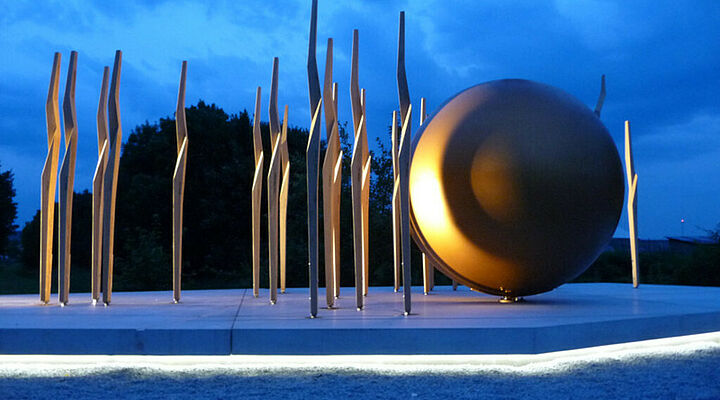 Meinrad MARKOWITSCH
 13 ha. 50% rood
 Ook (mooie) Riesling!
 Haidacker 1e  Lage  met Löss, Leem, Donau puin (zand, grind)
Opm:  uit een deel dat wat “rijker” is qua bodem (lager
 Gebruikt voor rijping Tonneau (500l.)
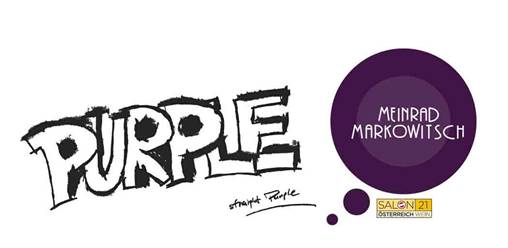 .            GӦ .             GӦTTLESBRUNNER                             .                         WINZER PRESENTEREN ZICH
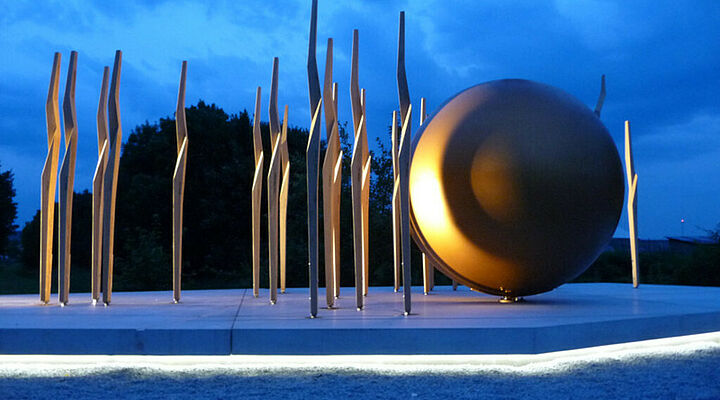 PURPLE carnuntum DAC 2020
“Lagen Wein”
 Haidacker (top) met evenredige verdeling Donau sediment (zand, grind etc.) Löss en leem
 70% ZWEIGELT  20 BF  10 M
 gerijpt in RVS en Barriques van diverse jaargangen
Alc 13.5%     S 4.6      2.2 RZ
Wijnreis NWG 2019 Oostenrijk
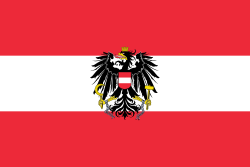 Blaufränkisch (= Lemberger/ Kekfrancos)
“Oud ras” van Habsburgerrijk.  Nu: 7% O
 Burgenland = Blaufränkisch land
 Ouder van o.a. Zweigelt, Rathay, Roesler en Blauburger
 Laat rijpend, veel eisend, kou gevoelig in bloeiperiode en afrijping
 Prominente tannines, goede zuren
Goed bewaarpotentieel   (zachter)
.            GӦ .             GӦTTLESBRUNNER                             .                         WINZER PRESENTEREN ZICH
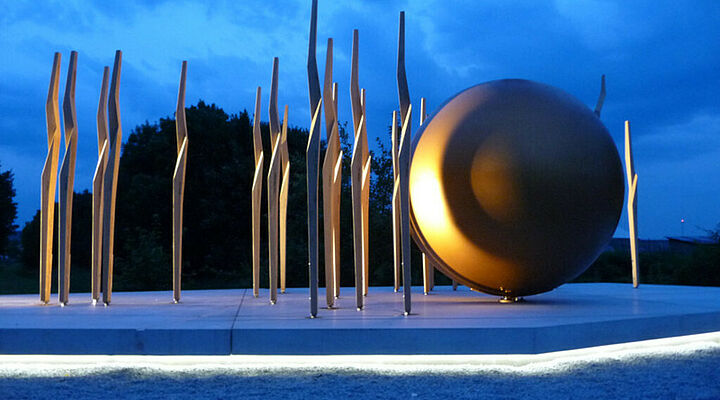 MARKO  LUKAS MARKOWITSCH
 Echt familie bedrijf, broer ”Hansi” wijngaard, Ma PR + verkoop
 15 ha met Rosenberg als visitekaartje met  verder  Haidacker en Eisenbach
 Rood 70%
 Proeflokaal overdag “vrij” toegankelijk met alle wijnen
Lid “Nachhaltig Ӧsterreich” dwz BIO zonder “dogma’s en mode”
.            GӦ .             GӦTTLESBRUNNER                             .                         WINZER PRESENTEREN ZICH
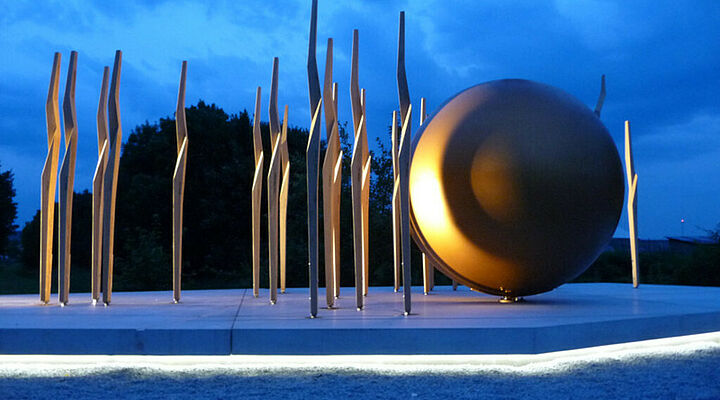 Cuvée EISENBACH Marko 2020
 ZW, BF, ME    50, 30, 20
 22 Jaar oude stokken
 Donauschotter = rivierpuin met veel leem, zand + grind (met Ca)
 14 maanden barrique (beperkt nieuw hout)
 Alc 13.5%     Rz 1.7       S  4.8
.            GӦ .             GӦTTLESBRUNNER                             .                         WINZER PRESENTEREN ZICH
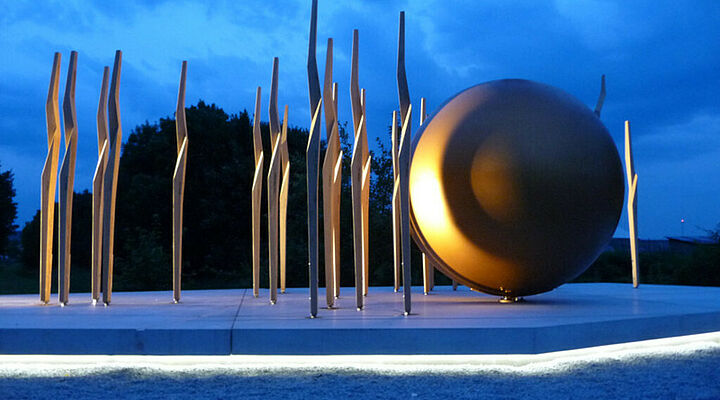 WG Franz & Christina NETZL Gmbh (Vader, dochter + partners)
 30 ha, ӦTW en 1e Lagen
 65% R; Zweigelt, Blaufrӓnkisch + Merlot, Cab Sauv en Syrah
 “4 Kronen” bedrijf = bijna top
 In alle “top Lagen”wijngaarden
Ook optische selectie
.            GӦ .             GӦTTLESBRUNNER                             .                         WINZER PRESENTEREN ZICH
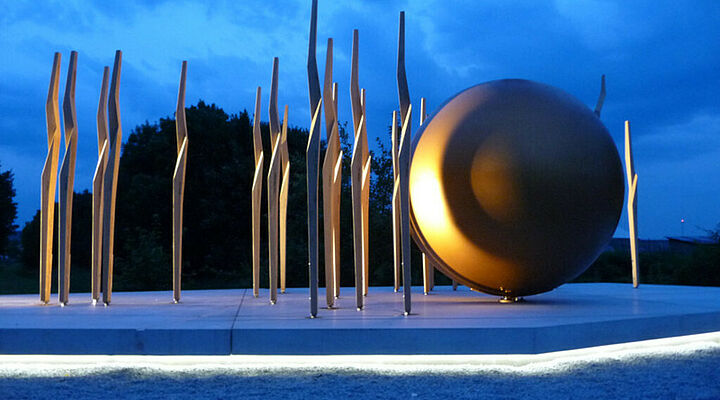 ANNA-CHRISTINA 2019
Ried Bӓrnreiser ӦTW 1e Lage
Zweigelt 17/9, Merlot en C.S. 8/10
Handmatige selectie + Optisch (machinaal)
 1 maand op schil < 28®C
18 mnd Barrique (60% nieuw)  na assemblage 4 mnd rust in RVS
 Alc 14%        S 5.1        RZ 1.0
.            GӦ .             GӦTTLESBRUNNER                             .                         WINZER PRESENTEREN ZICH
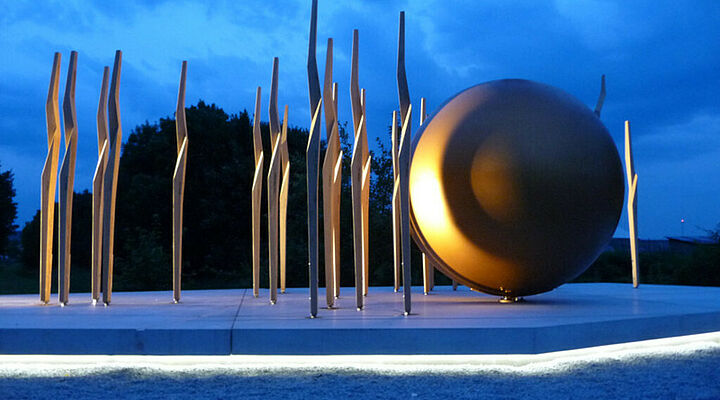 Weingut Hans und Jakob GLOCK
 7 ha in “top” Lagen zoals
 Rosenberg, Haidacker en Bӓrnreiser.
 Beide Oenoloog
 Traditioneel familiebedrijf.
.            GӦ .             GӦTTLESBRUNNER                             .                         WINZER PRESENTEREN ZICH
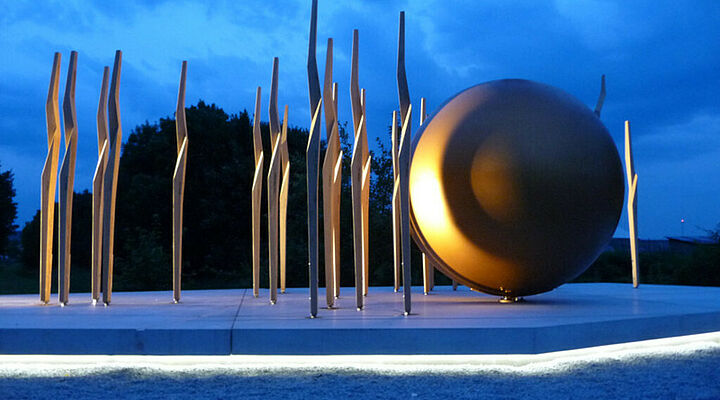 KUSCHELLE 2021
Zweigelt 75% + Merlot  (25 jr.)
Wijngaard Z.O  Leem + Donau sediment met rest Koraal (Ca) 
 Gecontroleerd spontaangisting op RVS 16 dgn op schil << 32®C
 “Opvoeding in 3000l houten vat
Alc 14%        S 4.8     Rz 1.4
.            GӦ .             GӦTTLESBRUNNER                             .                         WINZER PRESENTEREN ZICH
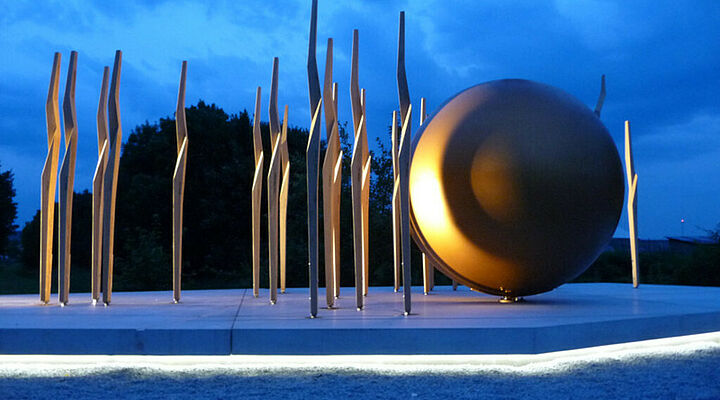 Philipp GRASSL
3e Generatie Familie wijngoed
“Muster” 5 Kronen (1 vd 25!)
 “Mittel” = 25 ha.   a  170.000 fl.
Toplagen Rothenberg, Bӓrnreiser, Schüttenberg
 75% rood
 Sankt Laurent = chef’s lieveling = “nicht jedermannssache”
.            GӦ .             GӦTTLESBRUNNER                             .                         WINZER PRESENTEREN ZICH
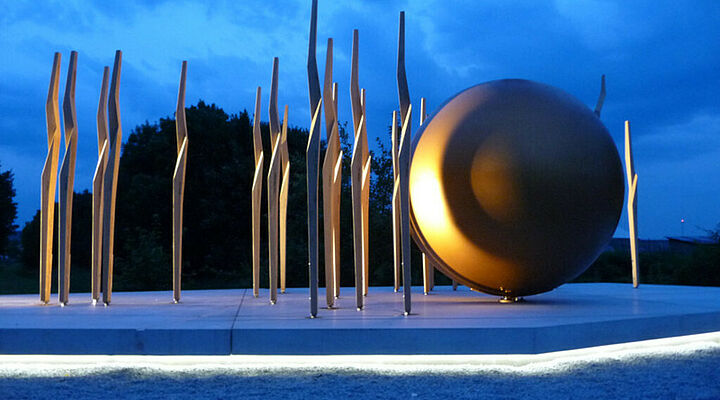 Ried Bӓrnreiser 1 ӦTW 2020
Magere kalkleem + Donau puin bodem slechts 28 hl / ha
ZW 40% (55jr) ME 30%  BF 30%  
25 dagen schilcontact temp. gecontroleerd << 30®
 18 maanden hout  w.v. 40% barrique (deels nieuw) rest 500 l.
 14.2% alc.       5.8 S.        1.5 Rz.
.            GӦ .             GӦTTLESBRUNNER                             .                         WINZER PRESENTEREN ZICH
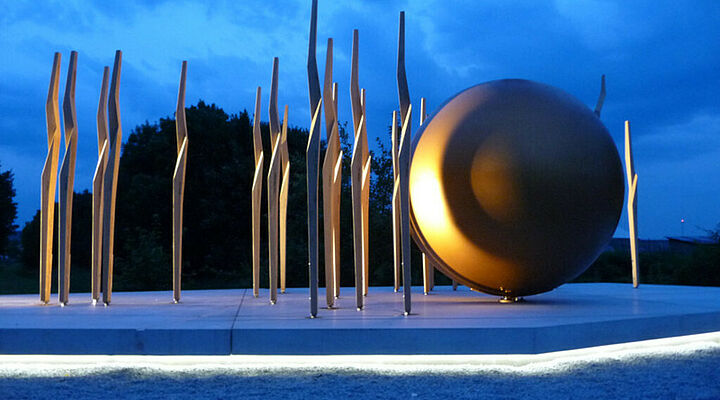 MARKOWITSCH  Gerhard
Grootste en bekendste wijnboer uit Göttlesbrunn (75% rood)
 verwerkt ruim 100 ha.
50% contract teelt
 Eigen “Vollernter” (machine)
 Ook “loon” wijnmaker (o.a. voor Manfred Edelmann ,maar in verleden ook voor Dorli Muhr (van de Niepoort)
.            GӦ .             GӦTTLESBRUNNER                             .                         WINZER PRESENTEREN ZICH
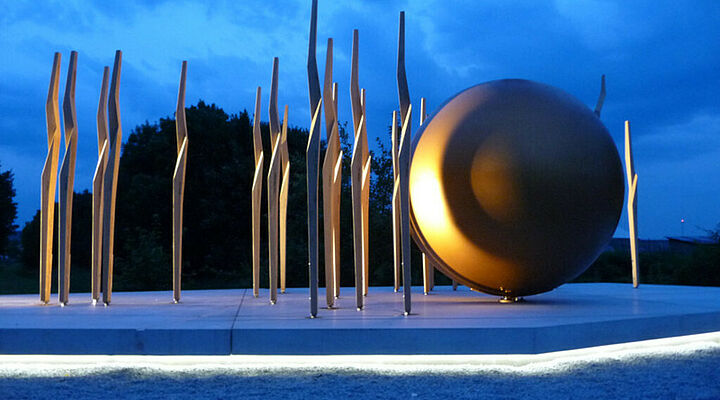 Rosenberg 1 ӦTW 2020 1e Lage
55% ZW   30% ME   15% BF
250 m. glooiend (ZW onderaan)
 Leem kalk zand en grint (Donau)
Handmatige pluk
20 d. spontaan (groot) hout
 Malo in frans eiken van diverse formaten  20 mnd
14.2 % alc.    RZ 1.0       S. 5.3
.            GӦ .             GӦTTLESBRUNNER                             .                         WINZER PRESENTEREN ZICH
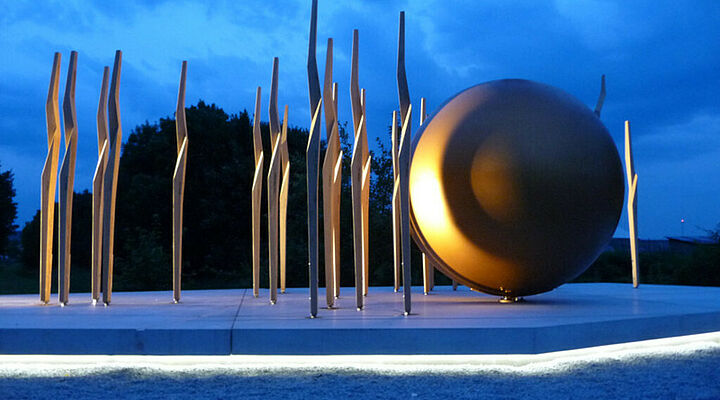 Weingut OPPELMAYER
 Vanaf 1638 in Göttlesbrunn
 12 ha in de beste wijnbergen
 55% Rood
 Al 30 jaar begroening wijngaard
 “Zertifiziert Nachhaltig Austria”
  ӦTW
 Aquarellen met diermotieven van eigen hand op etiket
.            GӦ .             GӦTTLESBRUNNER                             .                         WINZER PRESENTEREN ZICH
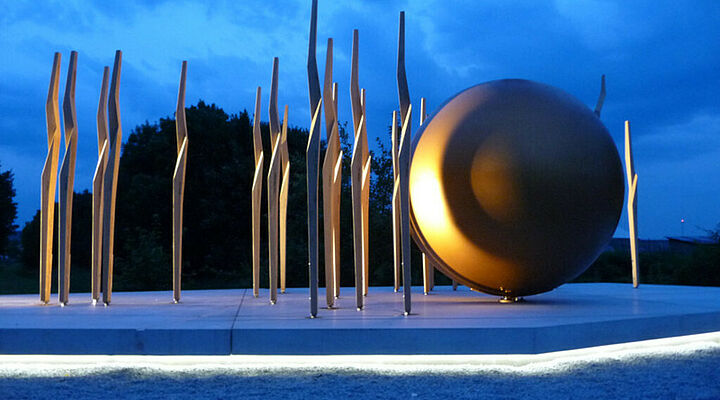 MYTHOS Merlot 2018
Rosenberg 250 m (= Lagenwijn)
 = 1e Lage Kalkzandsteen, zand en Donau kiezel
 Oogst oktober (relatief laat) 21 KMW
 25 dagen op schil in RVS
 24 maanden barriques (40% nieuw)
 Alc 14.5%     S 5.0     RZ 3.0
.            GӦ .             GӦTTLESBRUNNER                             .                         WINZER PRESENTEREN ZICH
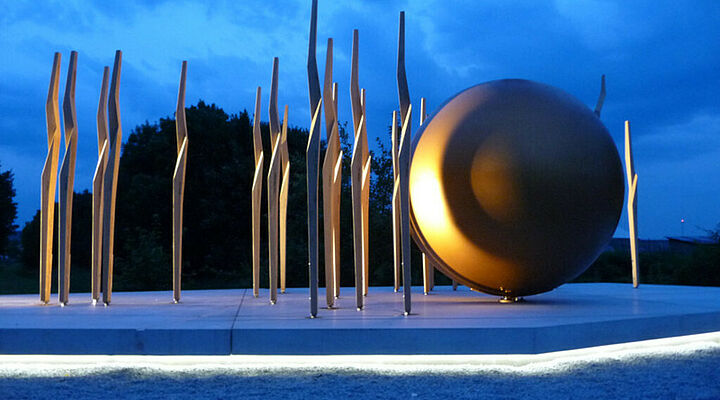 BEDANKT VOOR DE AANDACHT

Vragen???
Indien mogelijk / wenselijk, kan ik behulpzaam zijn bij wijnreis, restauranttips  Leopoldigang Jungweinschnupfern o.i.d.

Wel thuis………………………………….
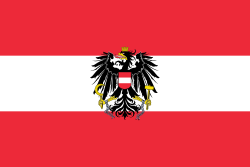 Wijnreis NWG 2019 Oostenrijk
GRÜNER VELTLINER
 Meest aangeplante druif O (30% van alle druiven) 
Zon minnend. Alle bodemtypes, maar het best op wat armere (leisteen) bodem
 Van nietszeggend tot kruidig complex
 Bleek geel met groene accenten
 Frisse neus en smaak appel, citrus en kenmerkende kruidigheid (witte peper)
 Rijpere exemplaren eventueel ananas, honing en meloen.
Verspreiding: in gehele “Habsburgerrijk”